Inclusion for Preschool Children: What We Know and What We Should Be Doing
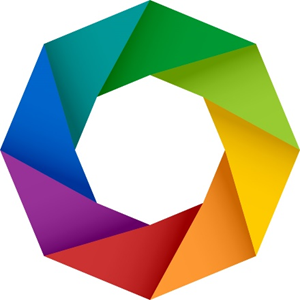 Kristie Lofland, M.S.
Educational Consultant and Research Associate
Indiana Resource Center for Autism
Indiana Institute on Disability and Community
klofland@Indiana.edu
For more than 35 years, IDEA has encouraged education services for preschool children with disabilities to be delivered in general education classrooms with typically peers.
In fact, IDEA states that the removal of children from the regular education setting can be done only if the regular education placement is not satisfactory even with the provision of supplementary aids and services (34 CFR 300.11) and technical assistance for administrators and teachers (34 CFR 300.119).
In 2012, fewer than half of children with disabilities , aged 3-5 years, received their special education and related services in a regular EC classroom.
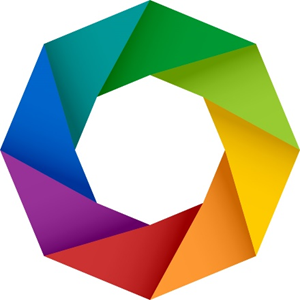 What We Know
No study that has assessed social outcome for children in inclusive settings versus developmentally segregated  settings has found segregated settings to be superior.
What developmental outcomes are most likely to lead to successful post-school adjustment?  Social skills is always the answer.
The positive social outcomes attributable to inclusive settings, however, have been seen only when social interaction is frequent, planned, and carefully promoted by teachers.
What We Know
Typically developing children have shown only positive developmental, educational and attitudinal outcomes from inclusive experiences.
There is no evidence that children with disabilities are poor candidates for inclusion.
On measures of how well children maintain skills after some initial teaching, segregated settings have been show to have a poor outcome (i.e. in segregated classrooms the children tend not to use newly learn skills whereas they are much more likely to us these same skills in inclusive settings).
Programs in inclusive service delivery tend to be state-of-the-art on a variety of other dimensions such as parent involvement; highly developed scope and sequence, method of instruction; outcome assessments).
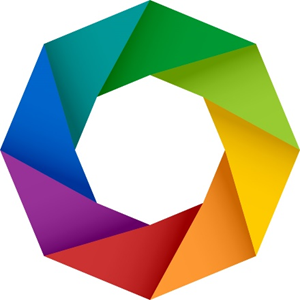 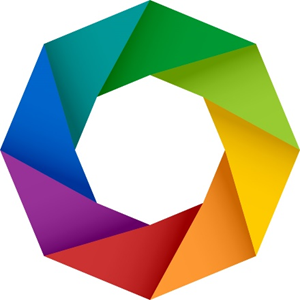 Bottom Line Considerations…
High quality inclusive settings are the only environments with data consistently supporting children’s superior learning AND non-inclusive environments have been shown to negatively impact children’s learning. 
Fully inclusive options beat the alternative at a ratio of about 15 to 1.
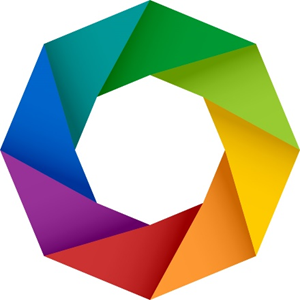 Bottom Line Considerations…
Fully inclusive options have been shown to work for children across disability groups and levels of severity (children with developmental delays, mild to severe; children with ASD; children with multiple disabilities; children with significant social and emotional needs; children with hearing impairment; children with limited mobility).
Bottom Line Considerations…
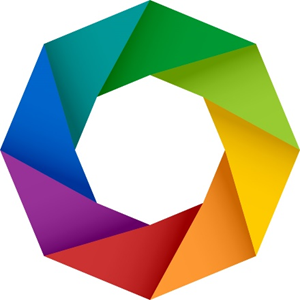 Fully inclusive options tend to be of higher quality in general
Greatest magnitude of effect is social (but also significant differences in communicative and cognitive skills)
What Having A Friend In Preschool Means For Later In Life Success
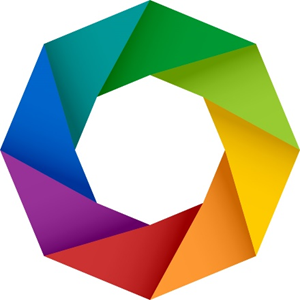 Better academic skills
Higher high school graduation rates
Fewer special education services
Better adult employment status
Greater chance of independent living
Better adult mental health
Less drug/alcohol use in teen years
Here is what friends do for each other
Always involve and include their friend
Look out for their friend’s best interest
Encourage exploration/learning new things
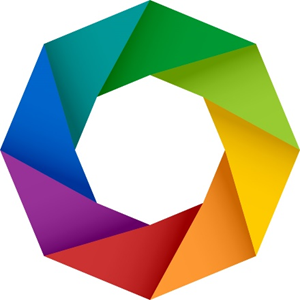 And What About Typically Developing Children?
Equal or greater cognitive and language skills
Fewer challenging behaviors
More advanced social skills
More accepting attitudes toward individuals who are different
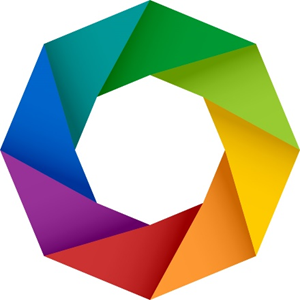 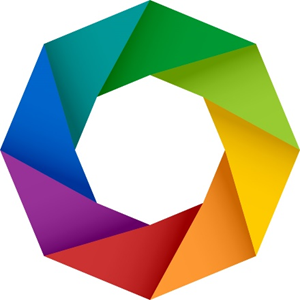 What We Should Be Doing
Maximizes instructional generalization opportunities
IEP  goals get addressed everyday all day
Maximizes consistency of adult-child interactions
Transdisciplinary service model
Full Utilization of Peer Influence
Initiate social interactions
Invite others to activities
Take their hand and lead them there
Respond to social bids
Pass-out & Pick-up materials, props 
Model desired actions
Praise, compliment peers
Give play directions
Help others complete a task/activity (give assistance)
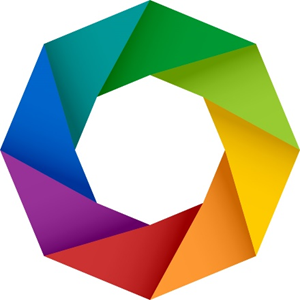 Hundreds of Learning Opportunities Embedded Across the Day
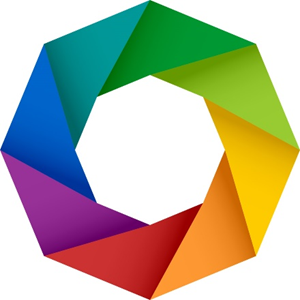 Basis for Effective Communication and Social Intervention
Practitioners must:
understand and use the guiding principles of intervention for individuals with ASD.
have expertise in instructional strategies that promote skill acquisition and decrease challenging behaviors that interfere with learning.
be able to create optimal learning environments for children and youth with ASD 
use evidence-based practices.
[Speaker Notes: The basics of effective intervention for individuals with ASD, described as Guiding Principles in Session 4, include a thorough understanding of the impact of ASD on learning and development, interdisciplinary planning and practice, use of family-centered practices, individualization (e.g., IEP/IFSP), cultural awareness, data-based decision making, use of evidence-based practices (EBP), a focus on maintenance and generalization of learned skills, the use of natural settings (with attention to transitions across settings), and the inclusion of learners with ASD with their same age, typically developing peers. These guiding principles, along with expertise in instructional strategies that promote skill acquisition and decrease challenging behaviors, the creation of optimal learning environments, and the use of EBP will help children and adolescents with ASD develop effective and appropriate social and communication skills. These communication and social skills, in turn, will facilitate functional and academic skill development and independence, while also decreasing behavioral challenges.]
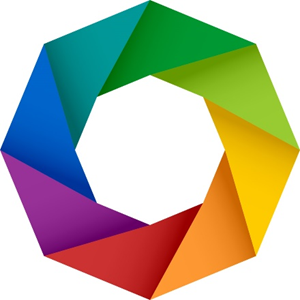 Intense World Hypothesis
Henry & Kamila Markram, Swiss Researchers; 2007
Questioned whether autism was really about a lack of empathy or theory of mind
Began studying the brain at the circuitry level
VPA rats – is wasn’t that they couldn’t learn, but they learned too quickly, with too much fear and irreversibly
Amygdala and cortex hyper-responsive to external stimuli
Social difficulties aren’t caused by social processing defects but total information overload—like being sleepless, jetlagged and hung over all at once.
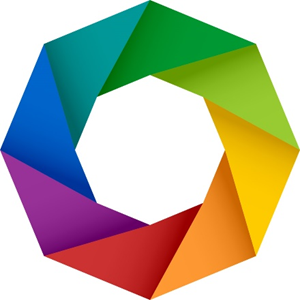 Intense World Hypothesis
Babies can’t flee.  They can cry, rock, avoid touch, eye contact and other powerful experiences.
If infants, try to withdraw to cope, they will miss “sensitive period” – a developmental phase when the brain is particulary responsive to and rapidly assimilates certain kinds of external stimulation
Language stimulation.  If babies aren’t exposed to speech in the first three years, their verbal abilities can be permanently stunted
Problem isn’t a defective language area but denied linguistic stimuli at a critical time.  Same for social difficulties.
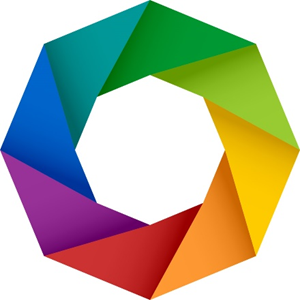 Parent Training
Parent training is  a necessary practice for intervention with young children with autism (National Research Council, 2001).
Parents can learn all the major interventions at a high level of fidelity, deliver them at home and improve their children’s language abilities.
Parents have to receive ongoing individual coaching sessions.
Interventions that embed instruction in the natural family routines and child care practices are especially effective.
Rogers (2006)
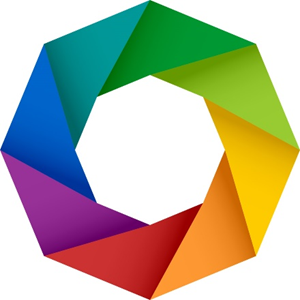 Young children with ASD lack these building blocks and do not use non-verbal communication behaviors or seem aware of them or comprehend their meaning:
Reciprocity
Emotion Sharing
Eye gaze
Gestures
Vocalizations
Facial expressions
Joint attention
Rogers (2006)
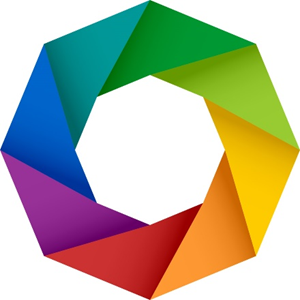 Essential Features of Language Development
Social initiative
Joint attention
Social and emotion reciprocity
Use of early gestures to coordinate social exchanges

Remember: Very young children with autism lack, or have delayed onset, of these skills.
Rogers (2006)
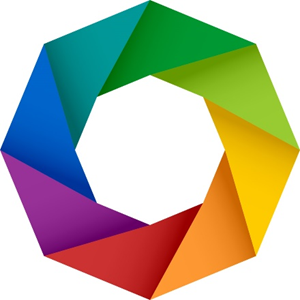 Capacity for Spoken Language
75-90% of young children with autism will acquire functional spoken language if they receive appropriate treatment during the preschool years (Smith et. al., 2000; McGee et. al., 1999).
No study of any AAC system reveals improved general outcome at more than rudimentary level.
Rogers (2006)
Because functional spoken language predicts better outcomes for preschoolers with autism, and because the large majority of young children with autism apparently can master speech, should teaching children to understand and use speech be a main priority of every early intervention program for children with autism?  
 YES!!
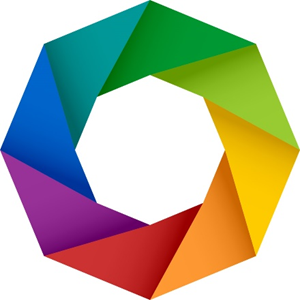 Choice of Treatment
No data that supports that there is one best approach for all children, to teach all skills
Some research demonstrating the efficacy of both didactic and naturalistic behavioral models and a few comparative studies
Comparative studies from the developmental pragmatic model suggested this model was more effective in young children with ASD. (Ingersoll, 2009).
Rogers (2006)
Child characteristics interact with treatment choices
Children with some speech appear to progress more rapidly than those who don’t
Those with certain profile characteristics may respond better to one type of treatment than another
For children who are nonverbal, naturalistic behavioral are the most powerful for teaching functional communication and shaping speech with spontaneity, generalization and motivation to speak
Rogers (2006)
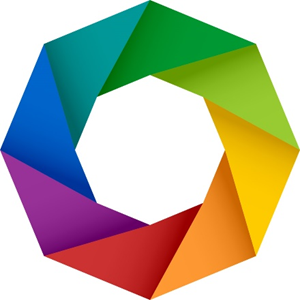 Should all nonverbal children with autism immediately have AAC taught to them?
No empirical evidence that the use of AAC will accelerate the development of spoken language
Time spent on AAC training is not time spent on learning  to use and understand speech and it takes considerable time to learn the AAC system.
AAC does have a crucial role as a primary communication system for some children with autism but not necessary to develop useful, communicative speech
Rogers (2006)
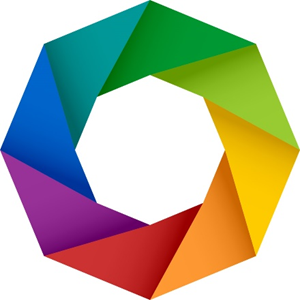 By 18 months, babies have heard 4,380 hours of spoken language and we don’t expect them to be fluent speakers
YET
If AAC learners only see symbols modeled for communication twice weekly for 20-30 minutes, it will take
84 YEARS
For them to have the same exposure to aided language as an 18 month old has to spoken language.
Jane Korsten- QIAT Listerv 2011
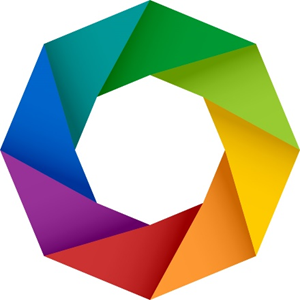 “The gap is immense between the language treatments most children with autism receive and what connotes the state of the science in language intervention for children with autism.”
                           Sally J. Rogers